Mayan and Precolumbian Native Americans
North American Civilizations
Often conflated into one big ol’, two-continent- spanning, multi-millenia, jumbled mess of a civilization.
Are there similarities? Yes! (Maize) Were some traditions carried on? Absolutely? 
BUT we shouldn’t think of “The Americas” as a civilization

Just like we shouldn’t think of “Africa” as a civilization…
Mayan Civilization
Started around 2000 BCE?
Classical Period: 250-900 CE
Major classical civilization of Mesoamerica
Centered in Guatemala, Yucatan Peninsula of Mexico
Use the reading to take notes on Mayan civilization
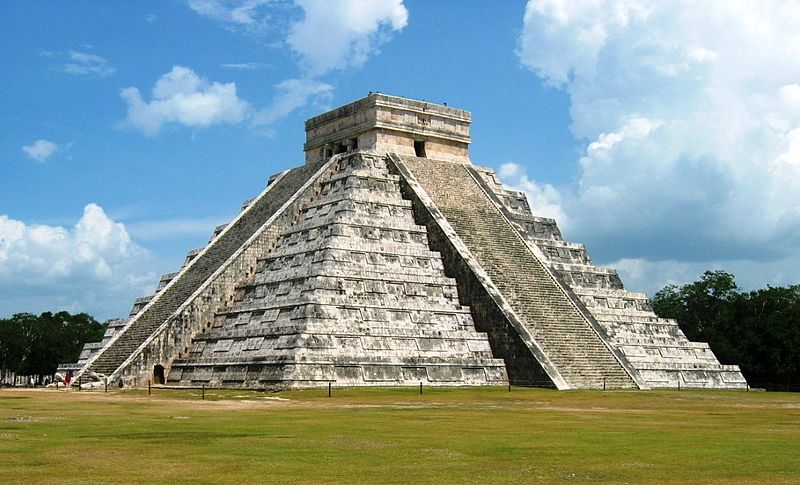 What happened to the Mayans?
Combination of drought, famine, epidemics, and internal fighting drastically reduced population
Population had reached 5 million after 600 CE—created a lack of resources?
85% of the population died off between 800-900 CE
Desertion of cities and civilization: those left lived in small settlements
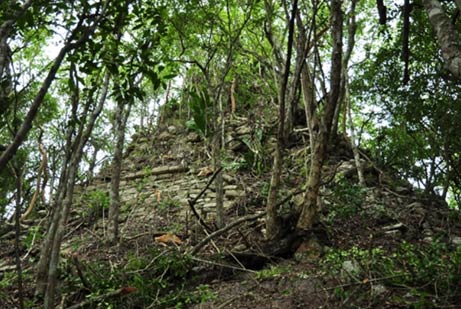 Mayan video
http://www.history.com/topics/maya
Teotihuacán (150 BCE- 650 CE)
Not a Mayan city! A separate planned city in Central Mexico
Population in the hundreds of thousands
Huge plazas, temples, marketplaces, drainage systems, reservoirs
Street of the Dead: Main avenue, home to the elite, temples, pyramids, and center of power
Apartment complexes for commoners: divided by specialization, included farmers and foreigners
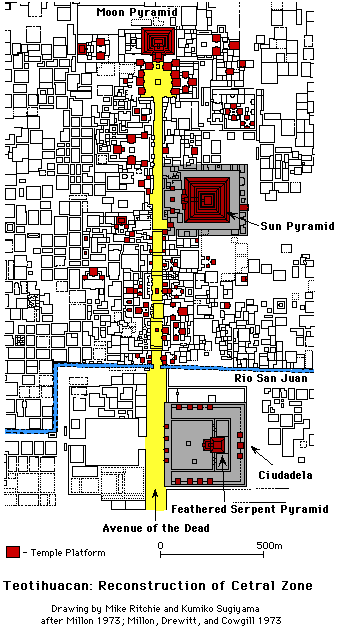 Influence of Teotihuacán
Ruled over huge area of modern-day Mexico
Had military, sometimes took over Mayan territory
Large-scale, long-distance trading 
Well-known throughout Mesoamerica, imitated by others
Not sure of reason for collapse
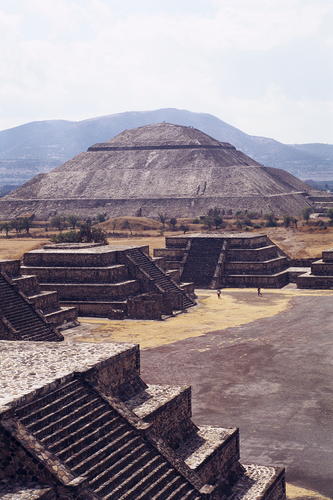 The Ancestral Pueblo (600-1200 CE)
Located in the American Southwest
Acquired maize from Mesoamerica (2000 BCE), but permanent agriculture and village life did not begin until 600-800 CE.
Need crop to adapt before relying on it entirely
Pit houses—Sunken floors, belief in creation from underworld
http://waywire.com/video/Archaeologists-Find-1-300-Year;Politics
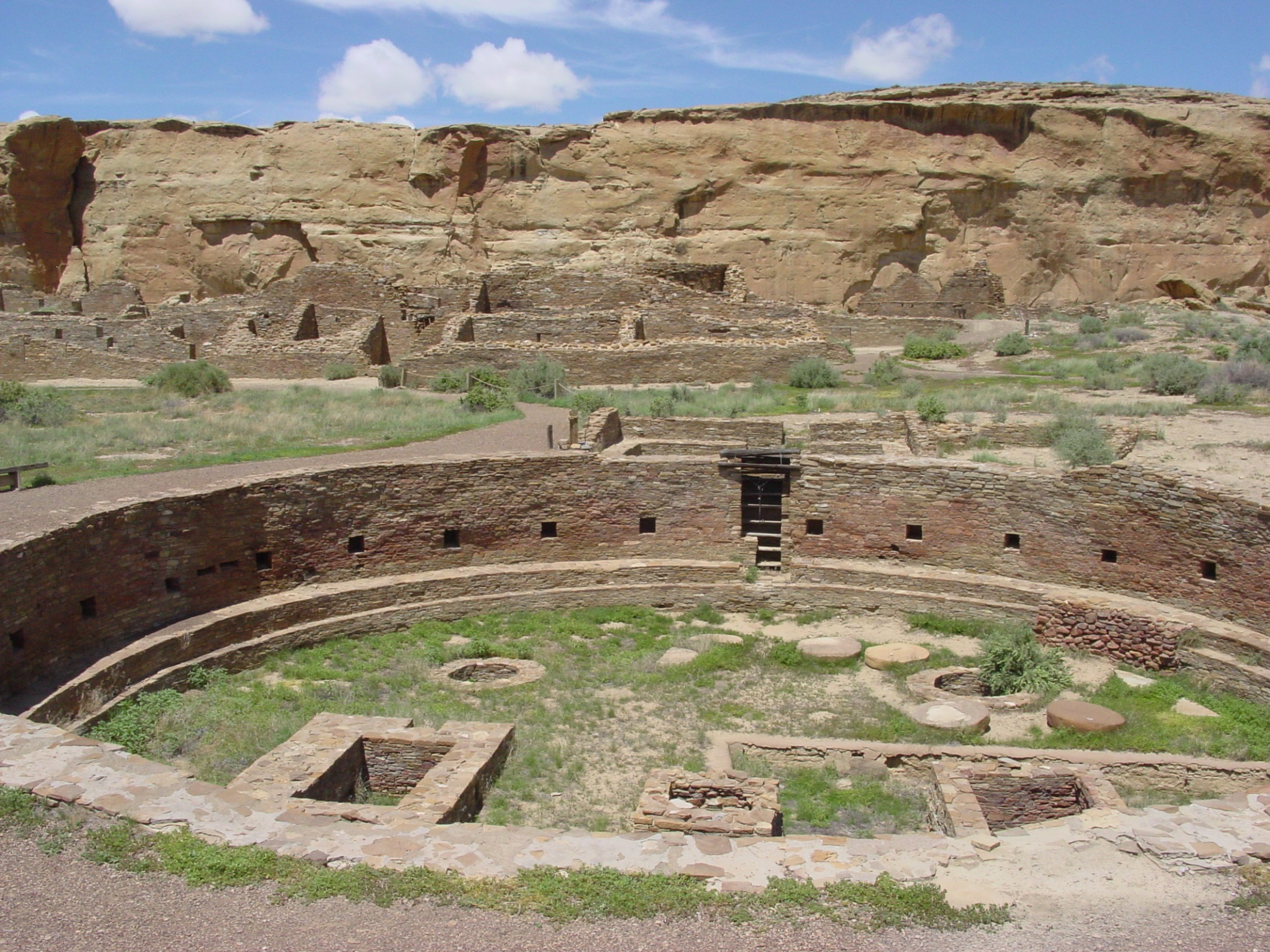 Ancestral Pueblo
Burgeoning village populations and settled agriculture led to extensive local trading, long-distance exchange
Led to larger settlements with pueblos (aboveground structures)
Chaco Phenomenon: Linkage of outlying settlements to main, central pueblos 
Use of large road system (why? Ceremonial purposes?)
Practiced astronomy
Produced turquoise ornaments (traded into Mesoamerica)

Conflict, warfare, cannibalism? led to end of culture
Mound Builders
Societies of the Mississippi River Valley began agriculture cultivation by 2000 BCE (supplemented hunter-gatherer lifestyle)
Hopewell Culture: Constructed large earthen mounds
Especially between 200 BCE-400 CE
Mounds used for burial rituals, astronomy
Many artifacts found within from all over America
Suggests a “Hopewell Interaction Sphere,” cultural exchange
Cahokia
Maize-based agriculture developed by 800 CE
Cahokia: Center of new, more complex society
Largest structure north of Mexico
Indicates a stratified society (need to build the thing!)
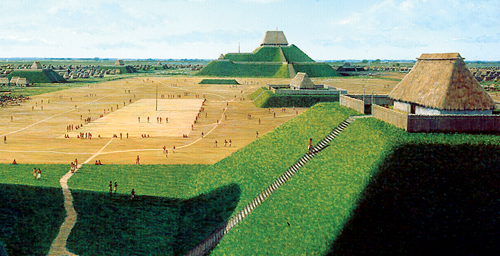 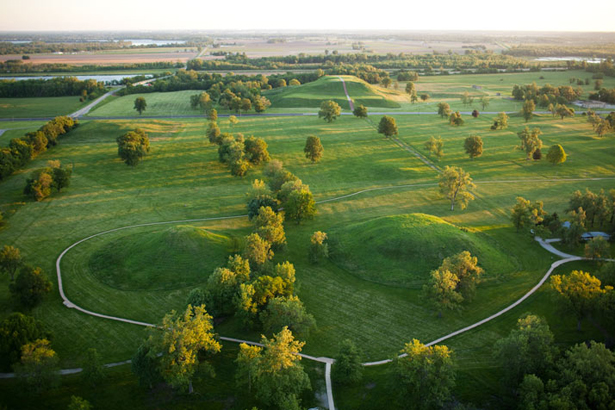 North American Civilizations
http://www.stltoday.com/news/local/metro/look-back/a-look-back-big-mound-in-st-louis-legacy-of/article_3b006339-444d-575f-91c5-8b4f96fa08cd.html
Andean Civilization
Chavín (900-200 BCE)
Focal city of a religious movement
Situated high in the Andes Mts. and along trade routes
Social stratification and an elaborate temple complex
Animistic gods from the Amazonian rainforest (jaguar, crocodiles, etc.)
Pilgrimage site
Imitated by surrounding villages along trade routes
First instance of economic & cultural integration in Andes

Replaced by regional civilizations
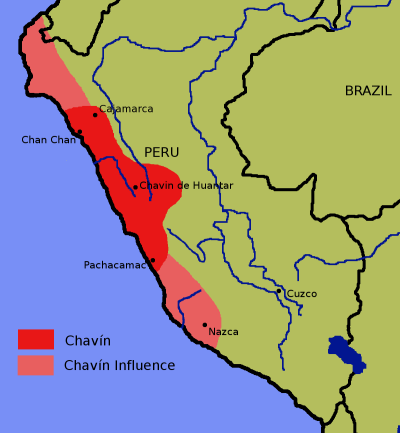 Moche Civilization (100-800 CE)
Complex irrigation system for settled agriculture
Large-scale fishing
Led by warrior-priests, constructed huge temples
Ritual sacrifice of POWs
Elaborate burial practices for wealthy
Skilled craftsmen
Ecological distress (plus internal or external fighting?) led to downfall
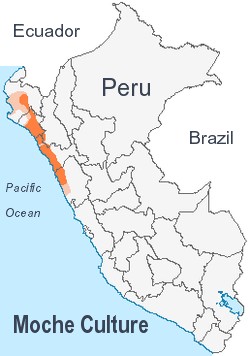 Incan Civilization (1438-1533 CE)
Doesn’t arise until the 15th century CE, but we’re going to talk about it anyway!
Spoken language (Quechua) but never develops a written language
Quipu: Knotted cords used to record information
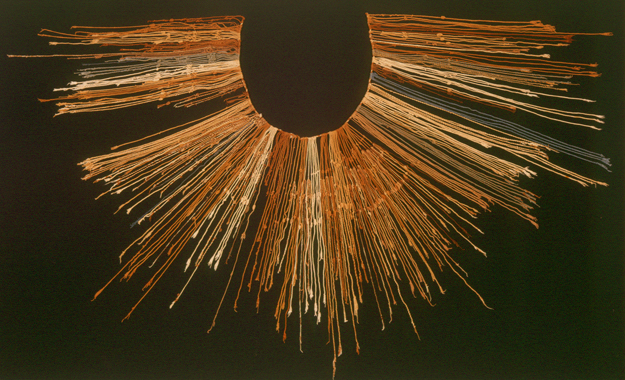 Incan Civilization
Largest imperial state in the Americas
2500 miles long, up to 10 million people
Bureaucratic system (many officials), divine emperor
 Conquered the disparate and remote people of the Andes
Cultural Integration: Assimilating the sons of conquered people into Incan culture, language
Mita: Forced labor on the behalf of the state, demanded at various times
Incan Roads connected the empire, thousands of miles long
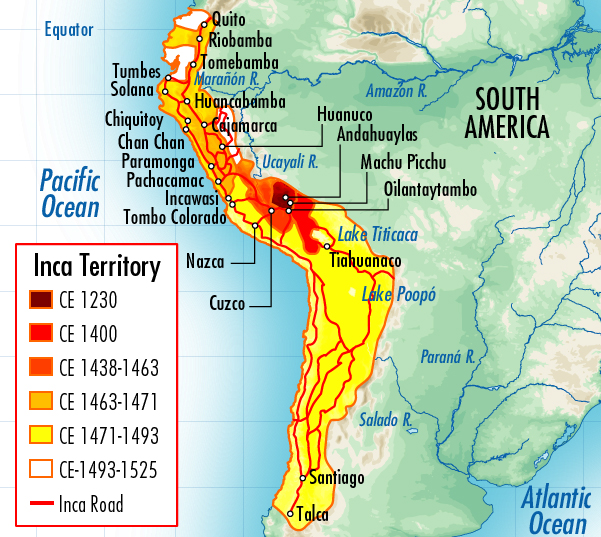 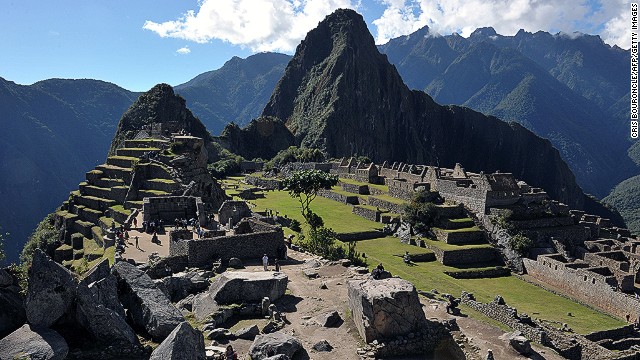